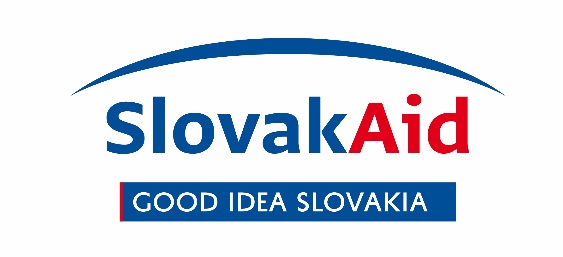 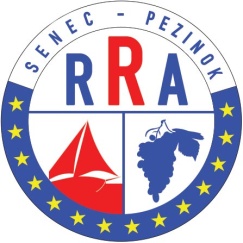 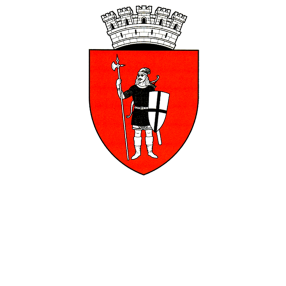 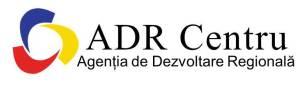 Identificarea și prioritizarea părților interesate
Gergana Majercakova
Parteneriatul mondial pentru apă Europa centrală și de est
De ce să identificăm părțile interesate?
Vizualizați care părți interesate necesită o atenție sporită și marea parte a resurselor 
Vizualizați cu ce nivel de interes sau putere veți avea de a face (atât pentru cât și împotriva) în cadrul unui proiect 
Identificați ce părți interesate pot deveni aliați sau concurenți odată cu avansarea proiectului. 
Identificați care sunt cele mai optime căi de a acoperi părțile interesate cu informații (întâlniri vs. Emisiune radio)
Aliniere, interes, cartografierea influenței (AICI)
O metodă pentru identificarea părților interesate
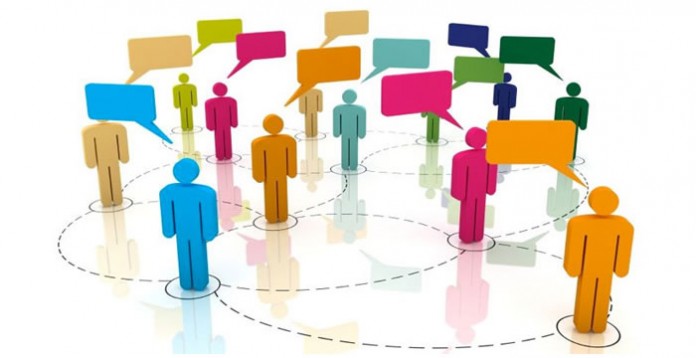 Ce se înțelege prin Aliniere?
Cât de mult părțile interesate se preconizează să fie de acord cu proiectul desfășurat 
Dacă sunt ”de partea noastră” sau ”contra noastră”
Ce se înțelege prin Interes?
Cât de mult vor fi implicate părțile interesate 
Cât de important este proiectul pentru partea interesată
Ce se înțelege prin Influență?
Câtă putere partea interesată trebuie să determine dacă proiectul va avea succes (patrimoniu, autoritate politică)
PASUL 1: Identificarea părților interesate
Nivelul de interes al părții interesate, în AICI, este cuantificat raportat atât la ” gradul de influență”, cât și la ” gradul de aliniere”.
Mare
Mare
Putere
/Influență
Acord /Ainiere
Mică
Mică
Ridicat
Scăzut
Ridicat
Scăzut
Interes
Interes
Matricea: putere vs. interes
Actori principali
Mare
Putere mare, părțile mai puțin interesate pot fi de folos dacă sunt convinși, și, de asemenea, să se asigure că proiectul rămâne a fi acceptabil
Putere mare și părțile foarte interesate sunt foarte importante pentru deplina implicare în proiect
Putere
/Influență
Putere mică, slabe șanse că părțile mai puțin interesate  se vor implica și, în orice caz, nu vor aduce un aport semnificativ în cadrul proiectului
Putere mică, este important să se interacționeze cu părțile foarte interesate, dar acest fapt nu constituie un factor determinant pentru succesul proiectului
Cel mai puțin  important
Mică
Înalt
Scăzut
Interes
Matricea Acord vs. Interes
Ridicat
Instruiți în parteneriat
Informare și implicare
Marea parte a eforturilor se vor axa pe acest grup!
Acord/Aliniere
Sensibilizați și inspirați
Puneți la îndoială poziția lor actuală
Scăzut
Ridicat
Scăzut
Interes
PASUL 2: Prioritizarea părților interesate
8
Exemplu de rezultat
Țineți-i informați = comunicare cu publicul
Ridicat
Proprietari de afaceri din centrul orașului
Localnici
Primar
Companie de servicii turistice cu vaporul
Abordați-i pentru ai convinge că nu vor fi consecințe negative  = activități de lobbying
Acord/Aliniere
Industria minieră
Localnici
Grupuri care militează pentru protecția mediului
Agricultori
Scăzut
Ridicat
Scăzut
Interes
PASUL 3: Înțelegerea părților interesate
Întrebări de bază pentru a înțelege ce cred părțile interesate despre proiect:
Ce interes financiar sau emoțional au ei în rezultatul proiectului? Este unul pozitiv sau negativ? 
Ce îi motivează cel mai mult? 
Ce informații vor să primească de la Dvs. , și care este cea mai bună cale de comunicare cu ei? 
Ce părere au în prezent despre activitatea organizației noastre? Este bazată pe informații calitative? 
Cine le influențează opiniile în general și cine le influențează opinia lor despre noi? În consecință, astfel de factori de influență devin la rândul lor părți interesate? 
Dacă posibil nu sunt pozitive, ce i-ar putea face să sprijine proiectul? 
Dacă credem că nu vom putea să-i câștigăm de partea noastră, cum vom gestiona opoziția lor? 
Cine ar mai putea fi influențat de către opiniile lor? Astfel de persoane devin la rândul lor persoane interesate? 

Prin codificare cu culori a părților interesate, rezumați nivelul de suport preconizat . Susținătorii și simpatizanții – în verde, opozanții și criticii – cu roșu, iar persoanele neutre – cu galben.
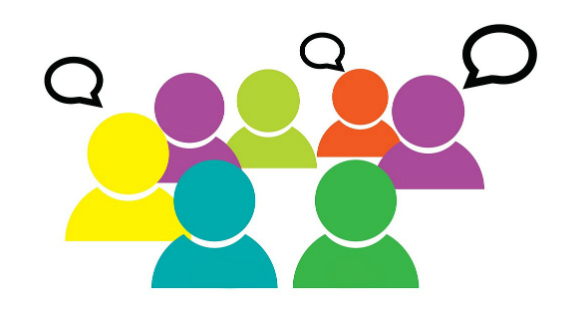 10
Vă mulțumesc pentru atenția Dvs.!